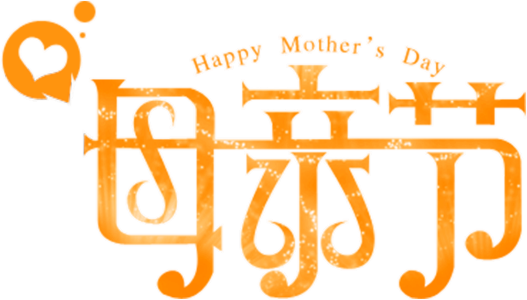 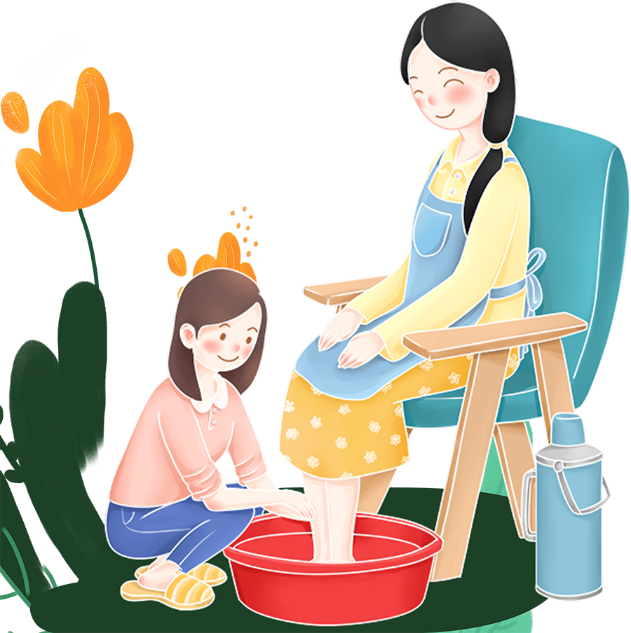 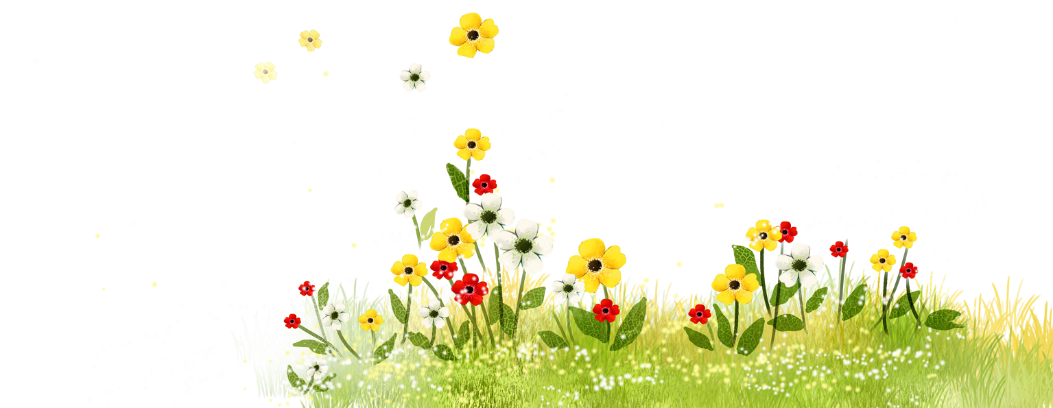 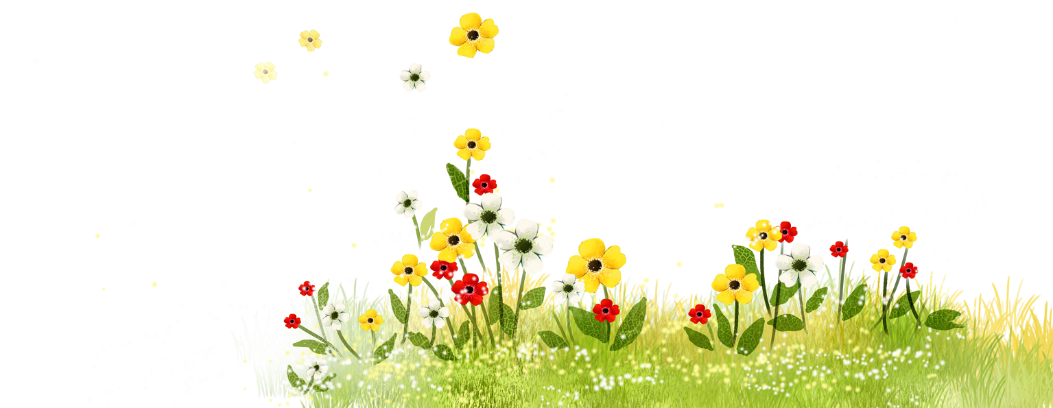 感恩母亲节PPT
2
4
1
3
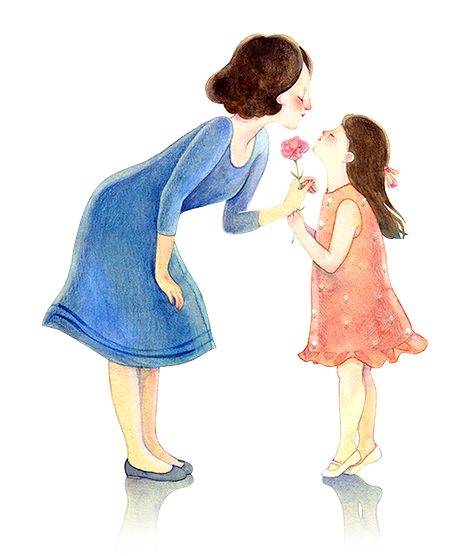 请输入第一部分标题
请输入第二部分标题
目录
Contents
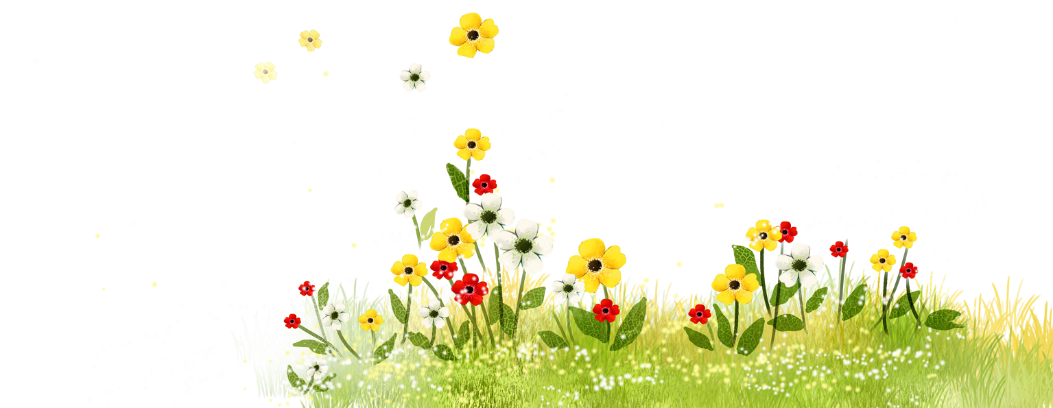 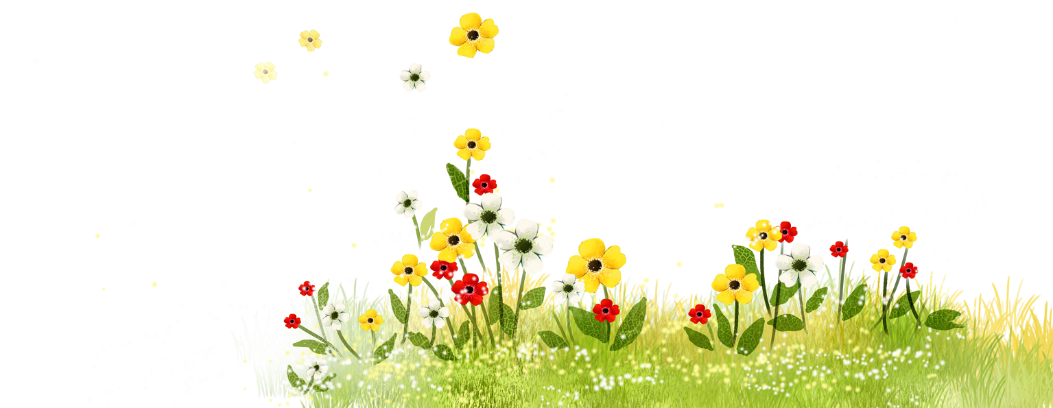 请输入第三部分标题
请输入第四部分标题
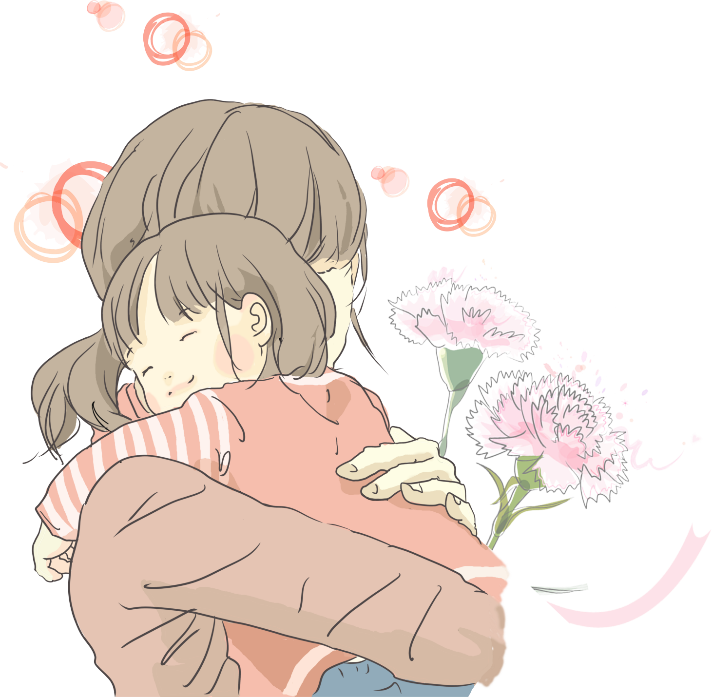 01
单击添加标题
单击此处添加标题
添加标题文字
这里输入简单的文字概述里输入简单文字概述输入简单的文字概述里输入输入里这里输入简单的文字概述里输入简单文字概述输入简单的文字
单击此处添加标题
这里输入简单的文字概述里输入简单文字概述输入简单的文字概述里输入输入里这里输入简单的文字概述里输入简单文字概述输入简单的文字
单击此处添加标题
这里输入简单的文字概述里输入简单文字概述输入简单的文字概述里
这里输入简单的文字概述里输入简单文字概述输入简单的文字概述里
单击此处添加标题
这里输入简单的文字概述里输入简单文字概述输入简单的文字概述里输入输入里这里输入简单的文字概述里输入简单文字概述输入简单的文字
单击此处添加标题
“
这里输入简单的文字概述里输入简单文字概述输入简单的文字概述里输入输入里这里输入简单的文字概述里输入简单文字概述输入简单的文字
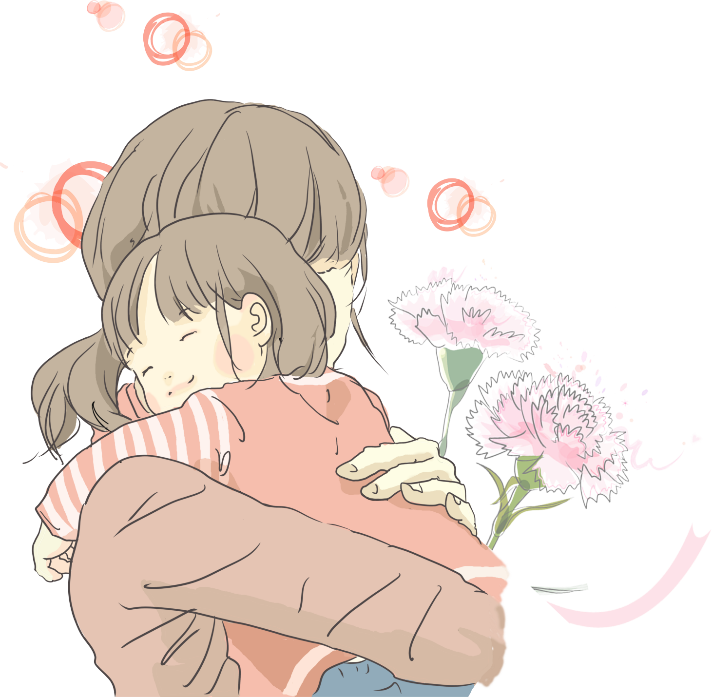 02
单击添加标题
单击此处添加标题
这里输入简单的文字概述里输入简单文字概述输入简单的文字概述里输入输入里这里输入简单的文字概述里输入简单文字概述输入简单的文字,这里输入简单的文字概述里输入简单文字概述输入简单的文字概述里输入输入里这里输入简单的文字概述里输入简单文字概述输入简单的文字.
单击此处添加标题
这里输入简单的文字概述里输入简单文字概述输入简单的文字概述里输入输入里这里输入简单的文字概述里输入简单文字概述输入简单的文字,
“
单击此处添加标题
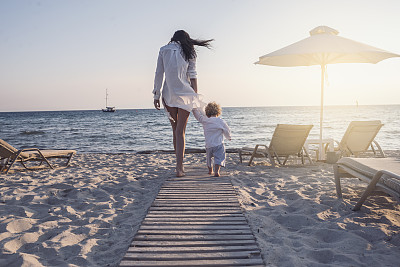 这里输入简单的文字概述里输入简单文字概述输入简单的文字概述里输入输入里这里输入简单的文字概述里输入简单文字概述输入简单的文字,
单击此处添加标题
这里输入简单的文字概述里输入简单文字概述输入简单的文字
这里输入简单的文字概述里输入简单文字概述
单击此处添加标题
这里输入简单的文字概述里输入简单文字概述输入简单的文字概述里输入输入里这里输入简单的文字概述里输入简单文字概述输入简单的文字,
单击此处添加标题
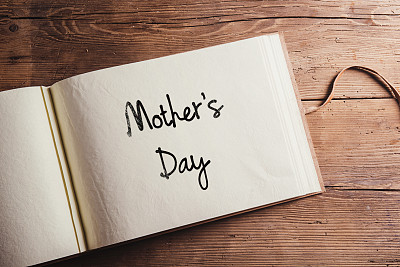 这里输入简单的文字概述里输入简单文字概述输入简单的文字概述里输入输入里这里输入简单的文字
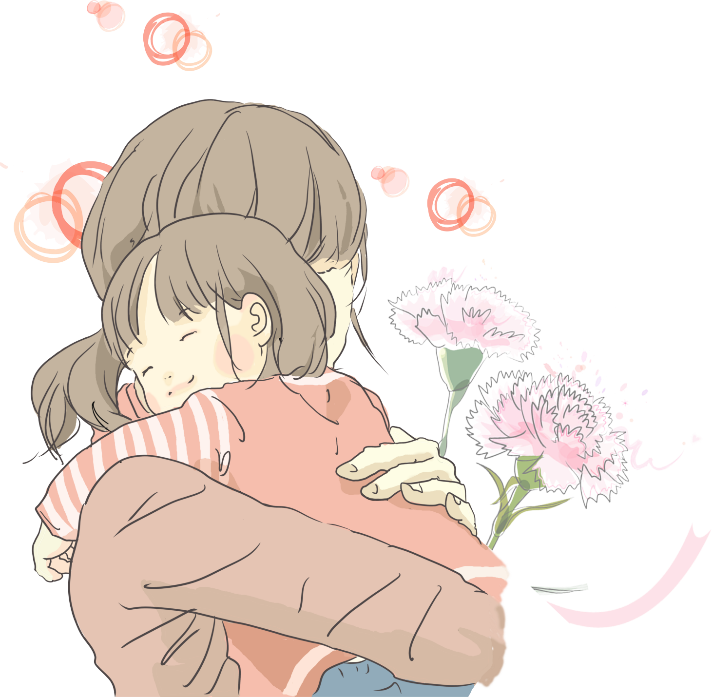 03
单击添加标题
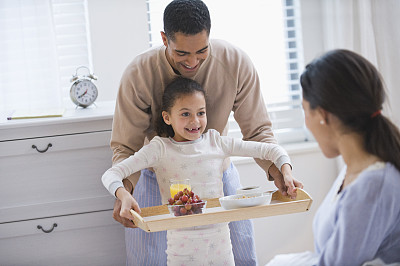 这里输入简单的文字概述里输入简单文字概述输入简单的文字概述里输入输入里这里输入简单的文字概述里输入简单文字概述输入简单的文字
单击此处添加标题
这里输入简单的文字概述里输入简单文字概述输入简单的文字概述里输入输入里这里输入简单的文字概述里输入简单文字概述输入简单的文字,
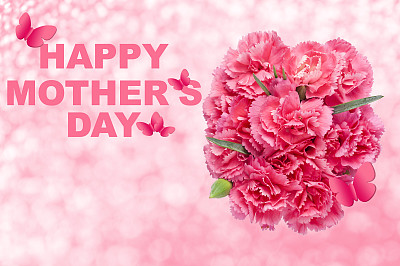 这里输入简单的文字概述里输入简单文字
这里输入简单的文字概述里输入简单文字概述输入简单的文字概述里输入输入里这里输入简单的文字概述里输入简单文字概述输入简单的文字,
02
01
这里输入简单的文字概述里输入简单文字概述输入简单的文字概述里输入输入里这里输入简单的文字概述里输入简单文字概述输入简单的文字,
单击此处添加标题
这里输入简单的文字概述里输入简单文字概述输入简单的文字概述里输入输入里这里输入简单的文字概述里输入简单文字概述输入简单的文字
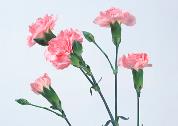 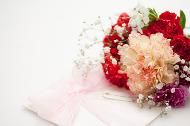 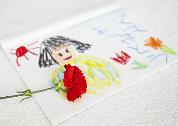 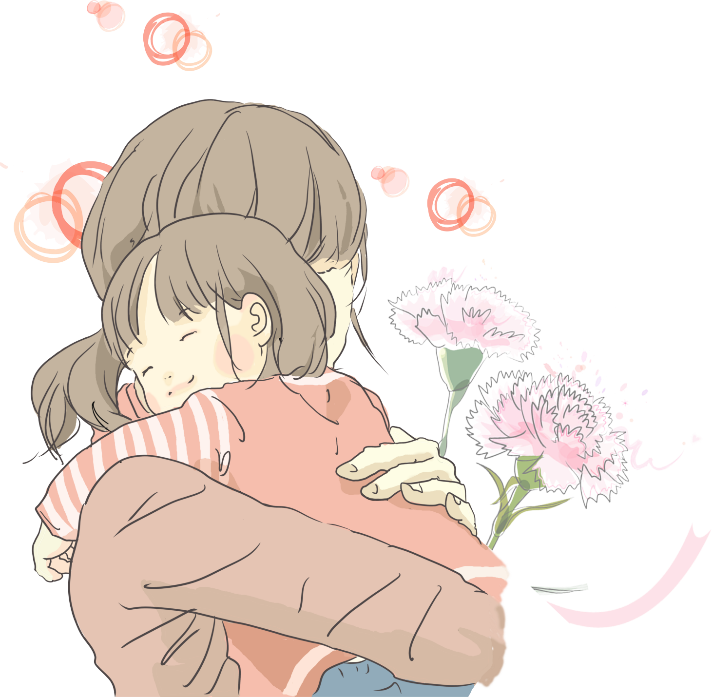 04
单击添加标题
单击此处添加标题
添加标题内容
这里输入简单的文字概述里输入简单文字概述输入简单的文字概述里输入输入里这里输入简单的文字概述里输入简单文字概述输入简单的文字
这里输入简单的文字概述里输入简单文字概述输入简单的文字概述里输入输入里这里输入简单的文字概述里输入简单文字概述输入简单的文字
单击此处添加标题
添加标题内容
添加标题内容
这里输入简单的文字概述里输入简单文字概述输入简单的文字概述里输入输入里这里输入简单的文字概述里输入简单文字概述输入简单的文字。这里输入简单的文字概述里输入简单文字概述输入简单的文字概述里输入输入里这里输入简单的文字概述里输入简单文字概述输入简单的文字。这里输入简单的文字概述里输入简单文字概述输入简单的文字概述里输入输入里这里输入简单的文字概述里输入简单文字概述输入简单的文字。
单击此处添加标题
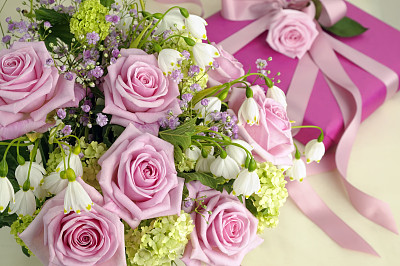 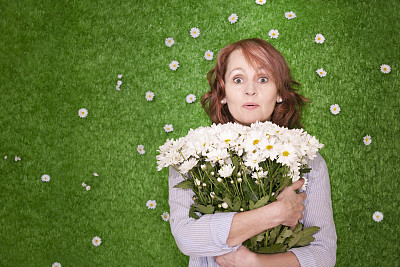 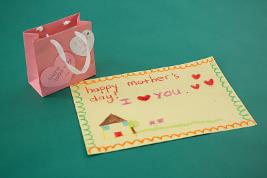 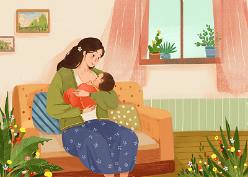 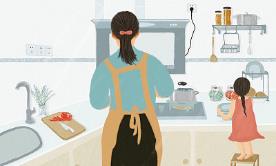 这里输入简单的文字概述里输入简单文字概述输入简单的文字
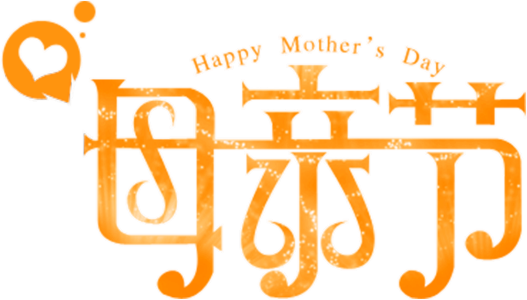 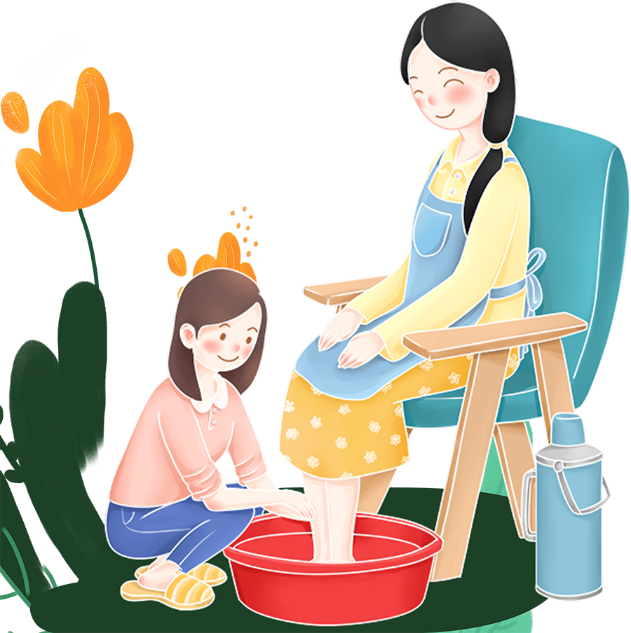 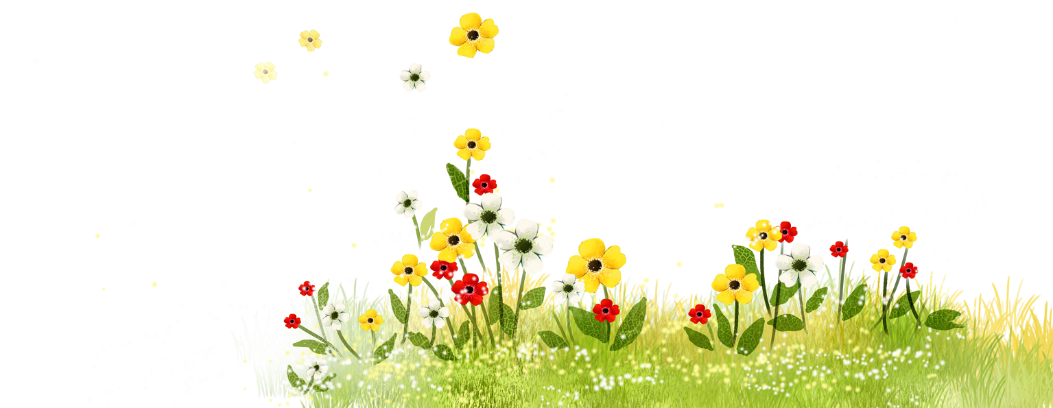 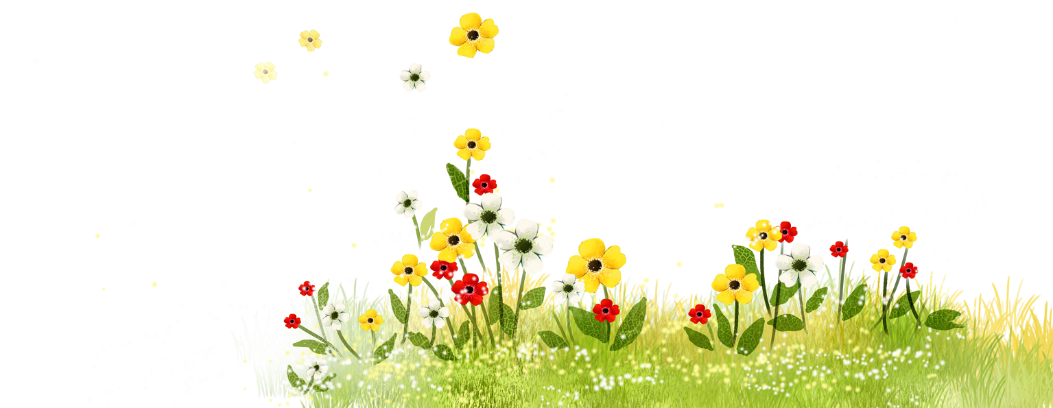 谢谢您的观看